Суцвіття
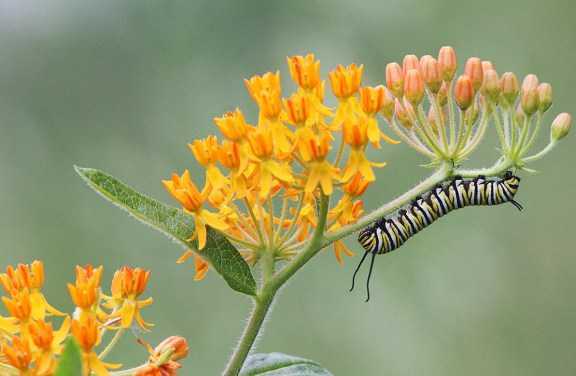 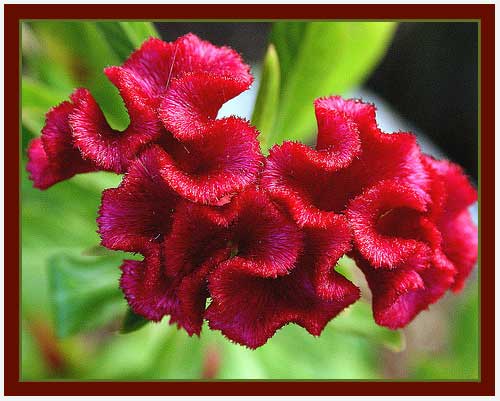 Целозія
Суцвіття
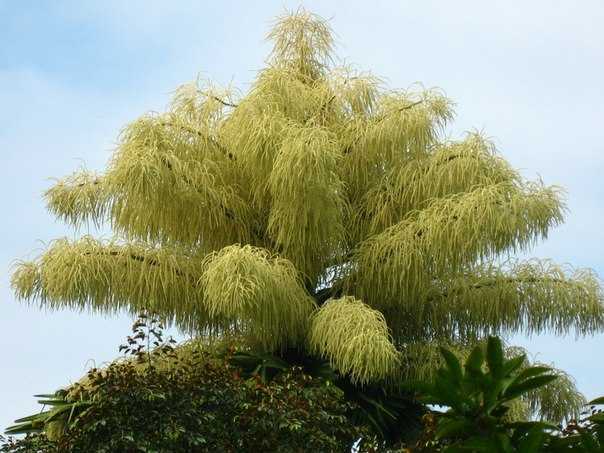 Параметри суцвіття:
h = 14 м, d = 12 м
Таліпотова пальма (корифа)
Цвіте один раз у віці 30 років і після плодоношення гине
Одиночна квітка
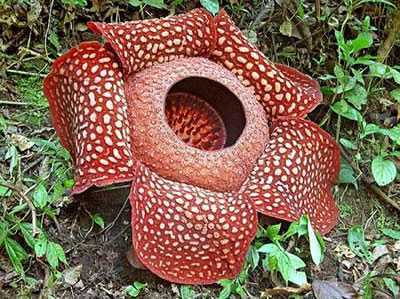 Рафлезія Арнольді
Рафлезія Арнольді
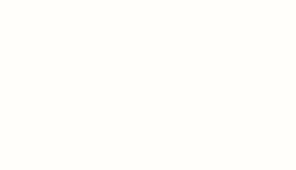 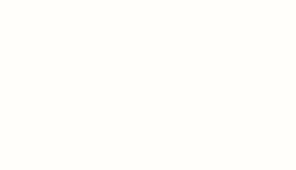 Параметри квітки: 
d = 1 м, m = 11 кг
Що краще для рослини:                                                                 одна велика квітка чи багато дрібних у великому суцвітті?
Суцвіття – це …
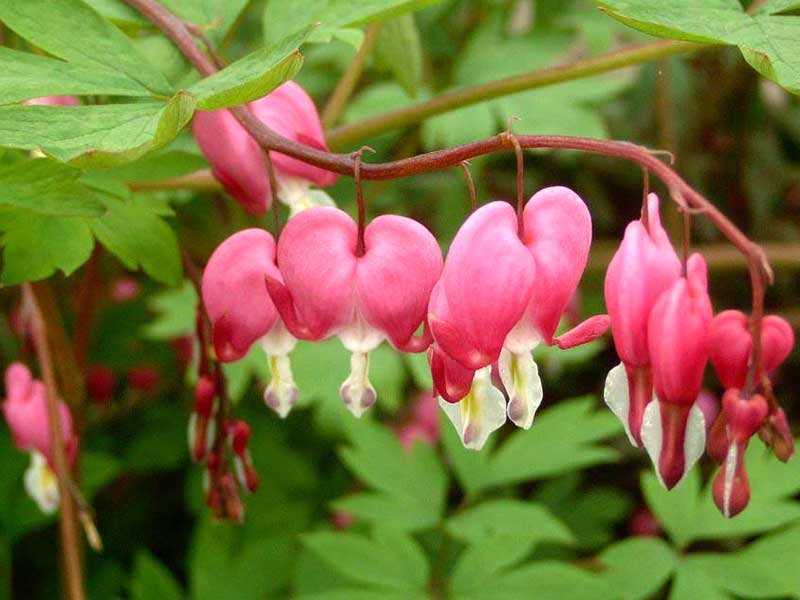 Дицентра
… сукупність квіток, розташованих на спільній осі в певному порядку
Суцвіття
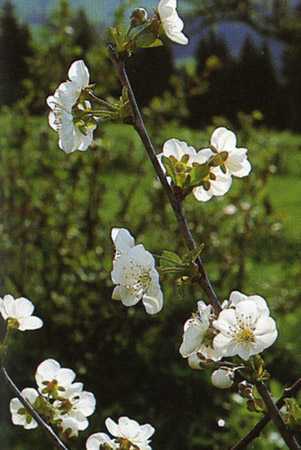 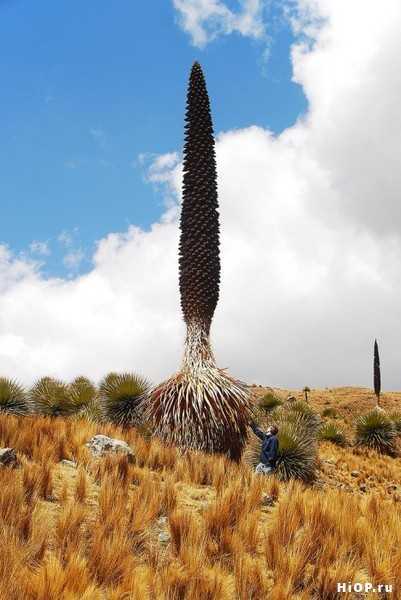 Суцвіття вишні (кілька квіток) і пуйї Раймонда (10 000 квіток)
Суцвіття
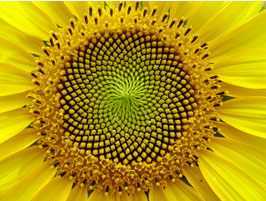 Соняшник
Суцвіття комахозапильних рослин добре помітні для комах
Суцвіття
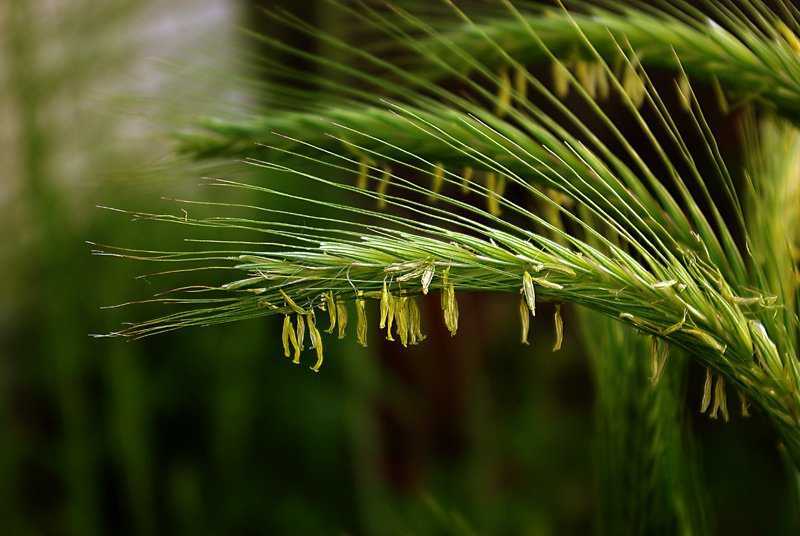 Жито
Суцвіття вітрозапильних рослин забезпечують краще потрапляння пилку на маточку
Суцвіття
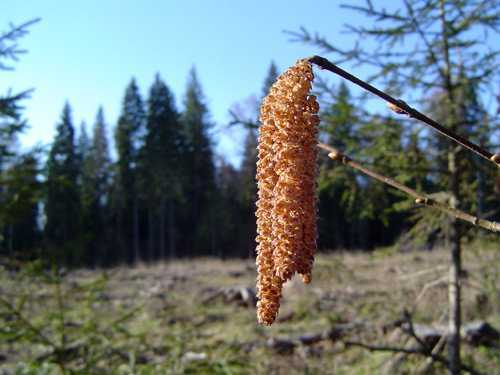 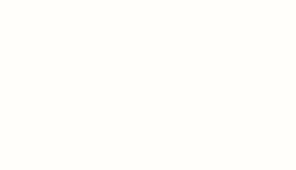 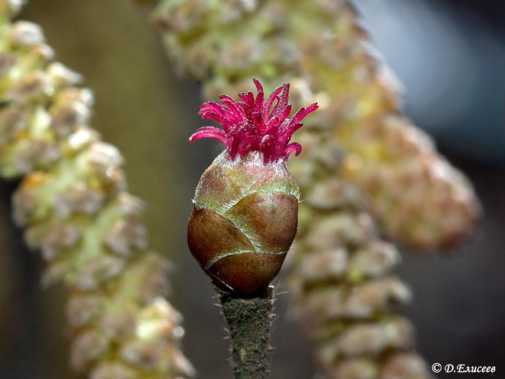 Ліщина. 
Жіноче 
суцвіття
Ліщина. 
Чоловіче суцвіття
Суцвіття вітрозапильних рослин забезпечують краще потрапляння пилку на маточку
Суцвіття
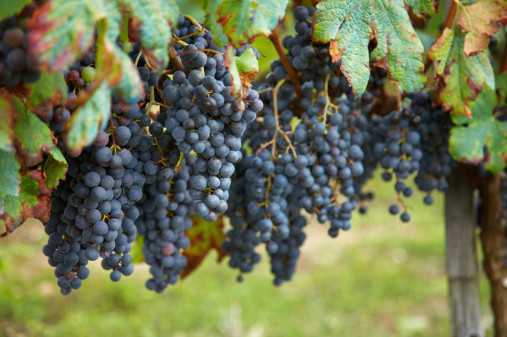 Виноград
У суцвіттях утворюється більша кількість плодів, ніж у окремих квітках
Прості суцвіття – це …
Деревовидне алое
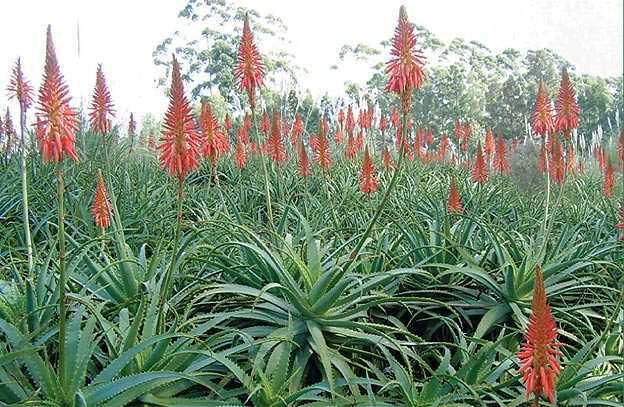 … суцвіття з однією віссю (видовженою чи вкороченою)
Прості суцвіття
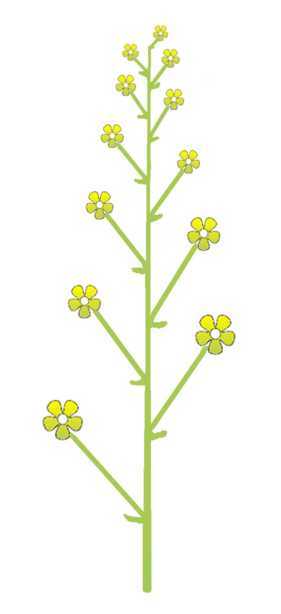 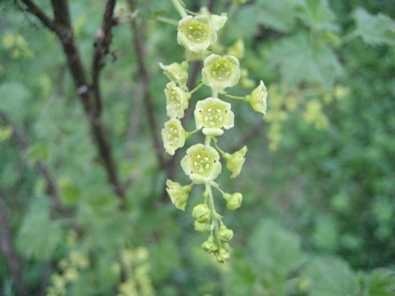 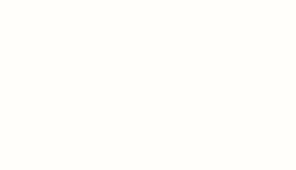 Смородина
л
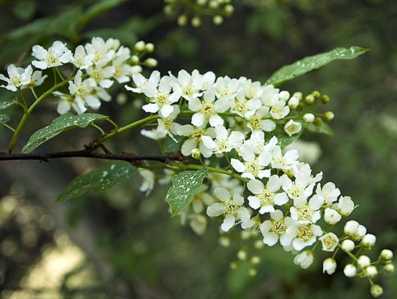 Черемха
Китиця – найдавніший тип суцвіття: квітки на квітконіжках на видовженій головній осі
Прості суцвіття
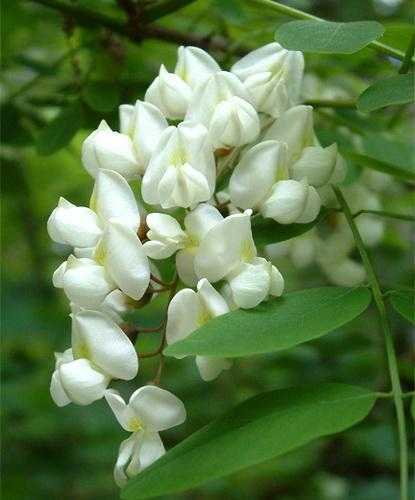 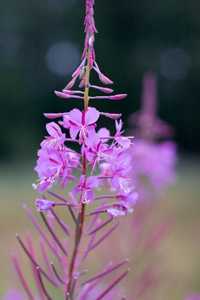 Іван-чай
Біла акація
Китиця
Прості суцвіття
Конвалія
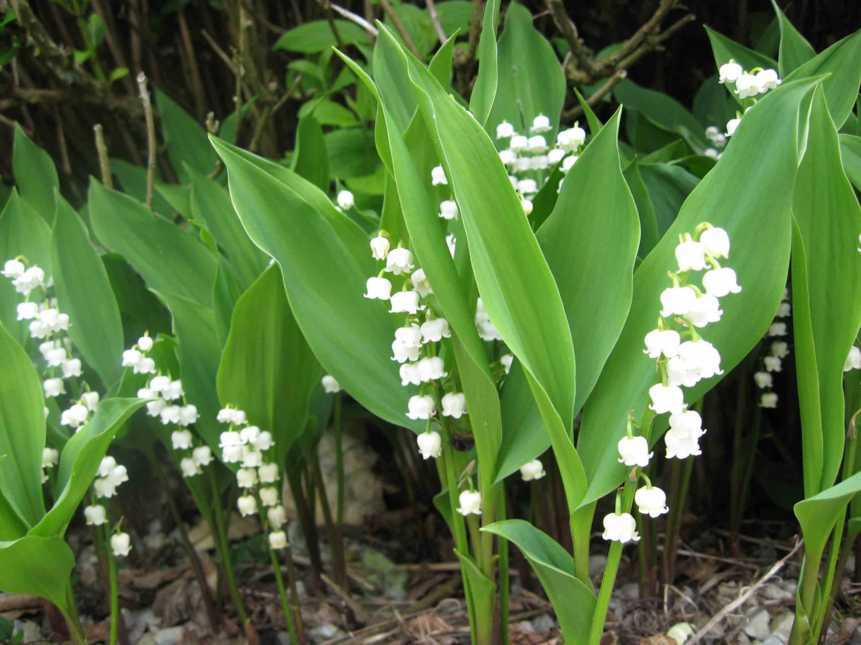 Іван-чай
Біла акація
Китиця (завійка)
Прості суцвіття
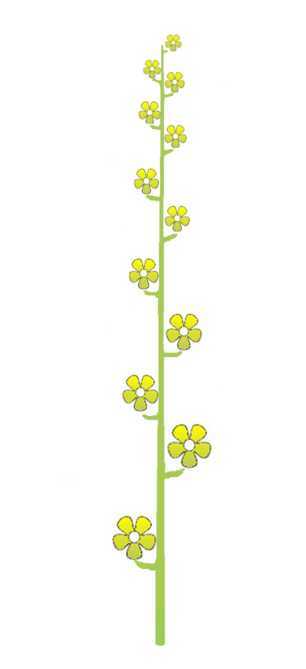 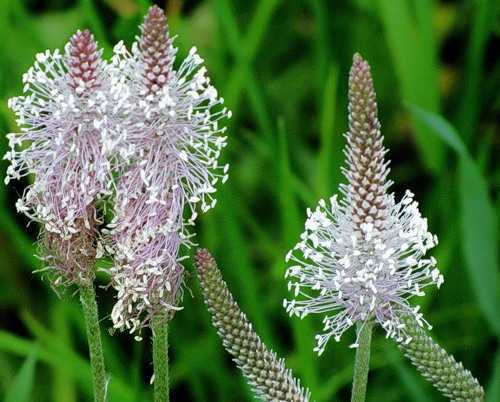 Подорожник 
середній
Подорожник
Колос: сидячі квітки на видовженій осі
Прості суцвіття
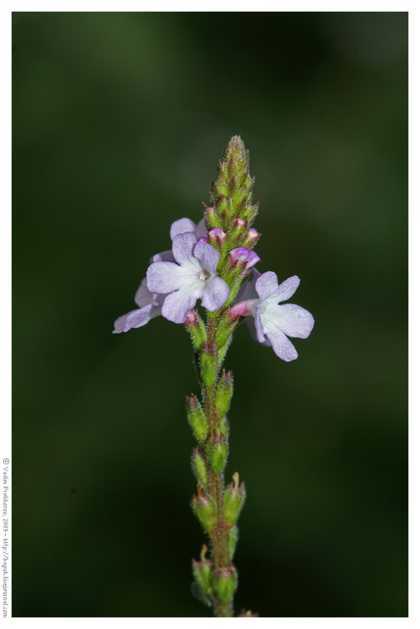 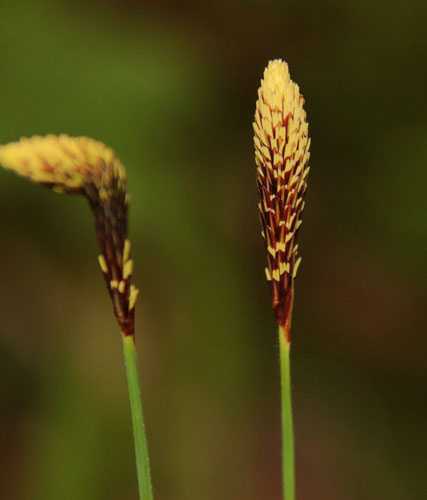 Вербена лікарська
Осока волосиста
Колос
Прості суцвіття
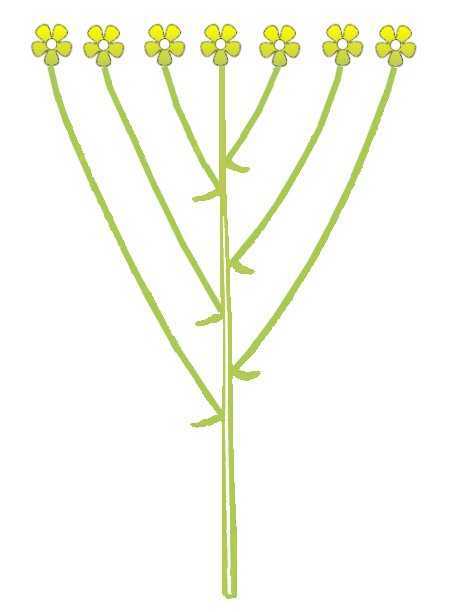 Груша
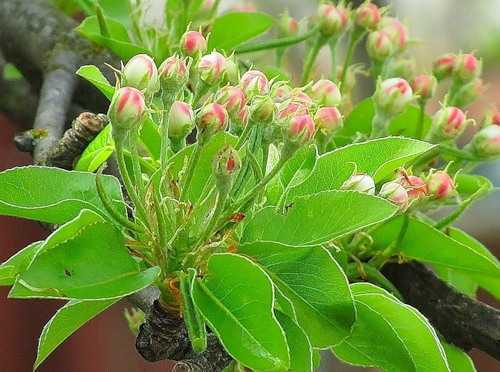 Щиток: квіти на квітконіжках різної довжини на головній осі
Прості суцвіття
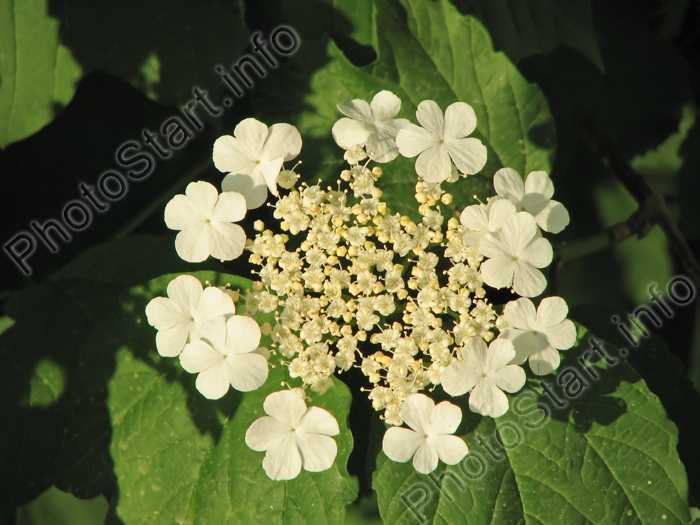 Калина
Щиток (усередині статеві квітки, з країв – нестатеві)
Прості суцвіття
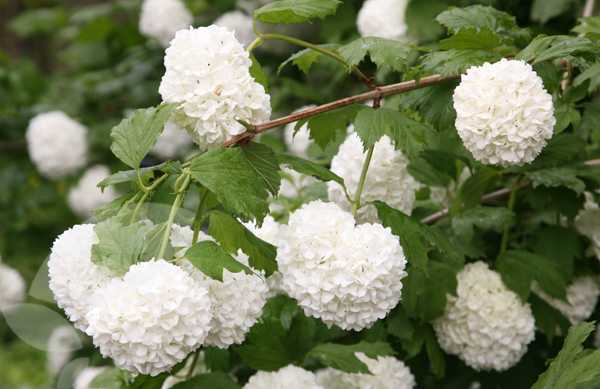 Калина
Бульденеж – декоративна калина з нестатевим квітками без тичинок і маточок, розмножується тільки вегетативно
Прості суцвіття
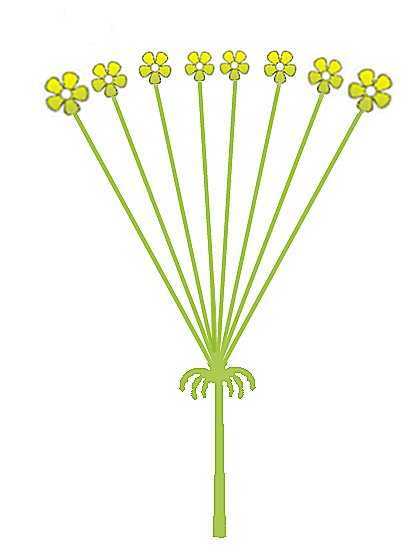 Вишня
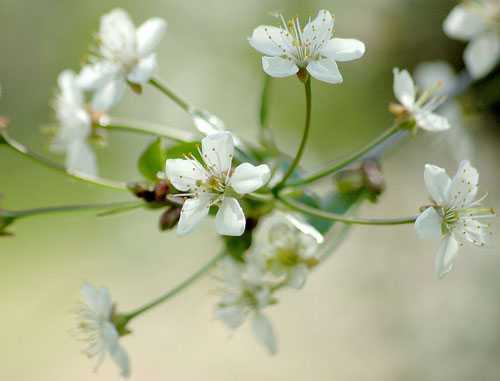 Зонтик: квітконіжки однакової довжини сидять на вкороченій осі
Прості суцвіття
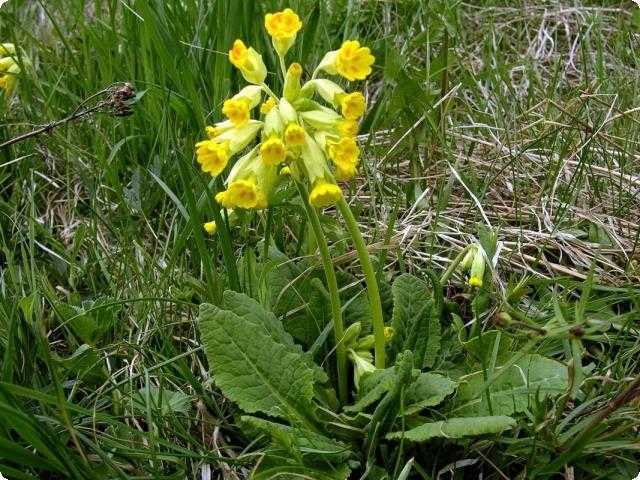 Первоцвіт весняний
Зонтик
Прості суцвіття
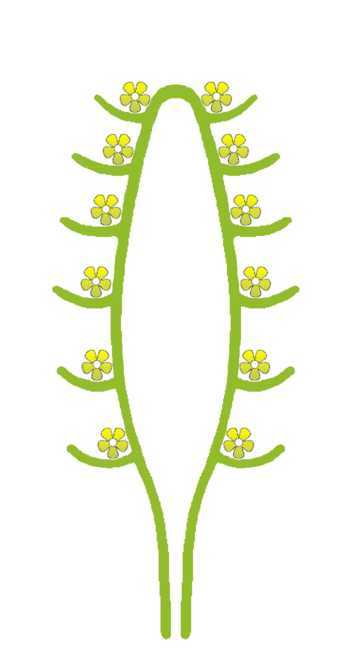 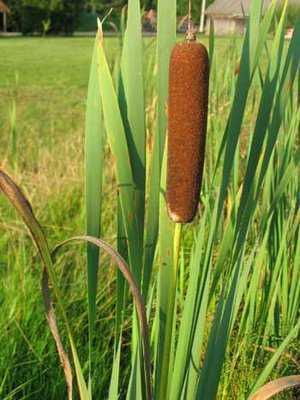 Рогіз
Початок: сидячі квітки на потовщеній осі
Прості суцвіття
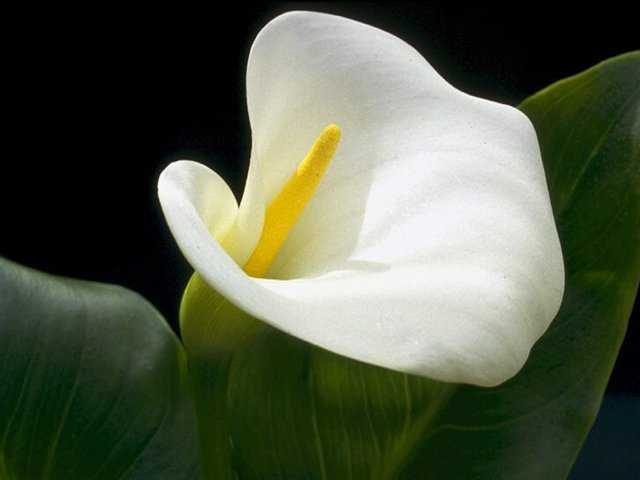 Кала
Тичинкові квітки
Маточкові квітки
Початок
Прості суцвіття
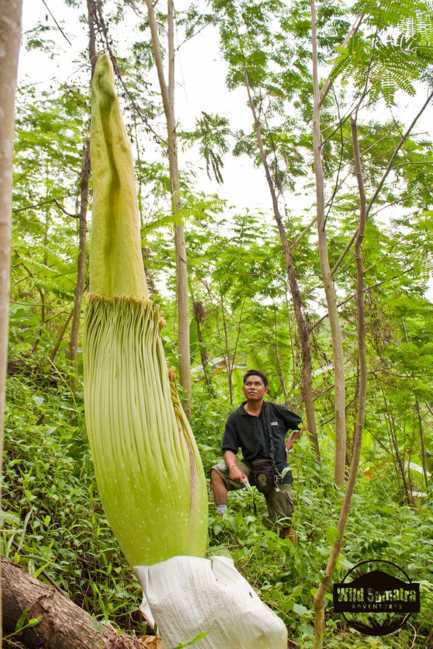 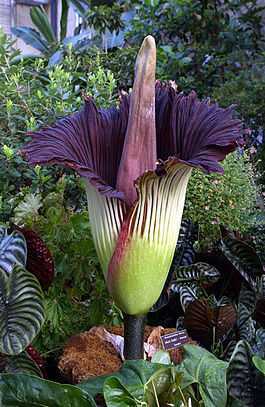 Аморфофалус 
має початок 
висотою 2,5 м
Кала
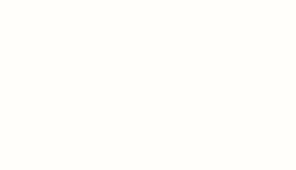 Початок
Прості суцвіття
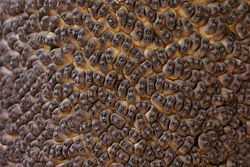 Чоловічі квітки
Кала
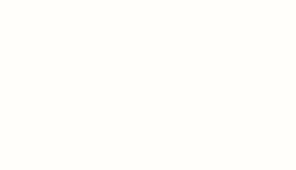 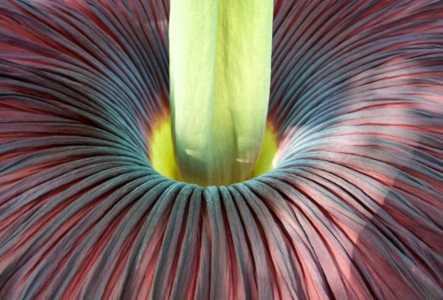 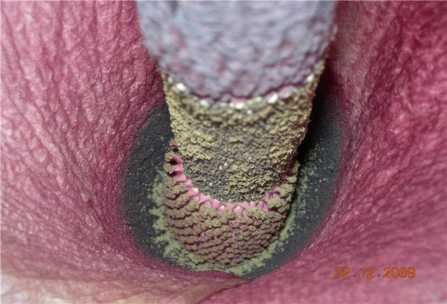 Чоловічі квітки
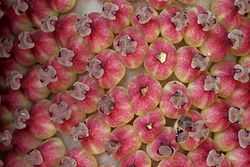 Жіночі квітки
Стерильні 
(нестатеві)
квітки
Жіночі квітки
Початок аморфофалуса
Прості суцвіття
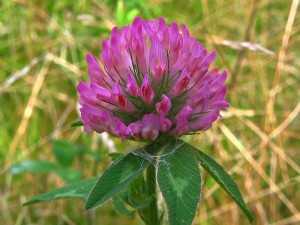 Конюшина 
лучна
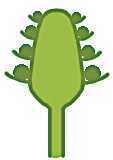 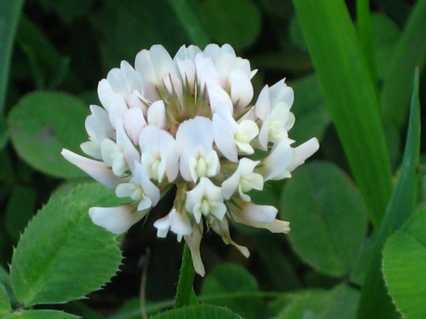 Конюшина 
повзуча
Головка: сидячі квітки на потовщеній вкороченій осі
Прості суцвіття
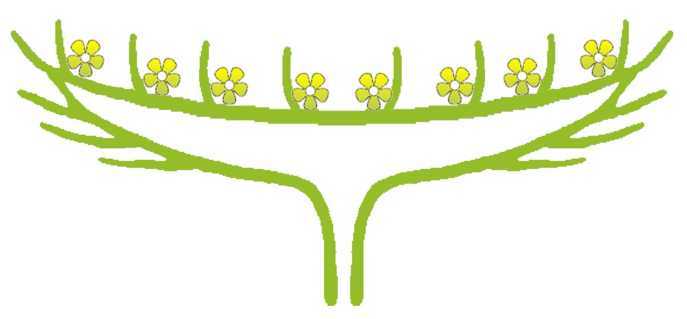 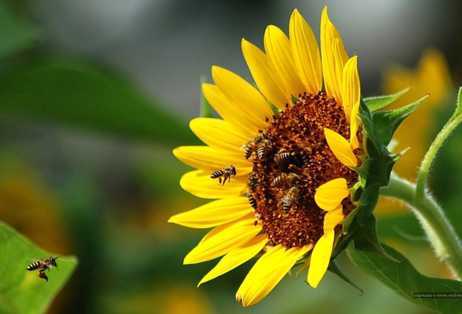 Соняшник
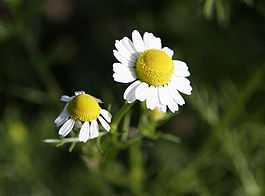 Ромашка  лікарська
Кошик: сидячі квітки на розширеній головній осі
Прості суцвіття
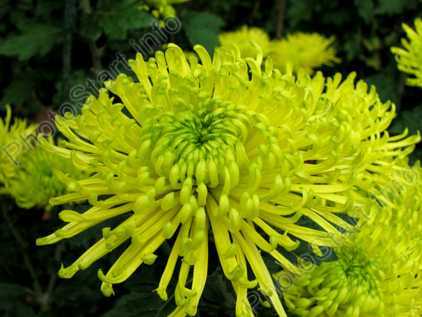 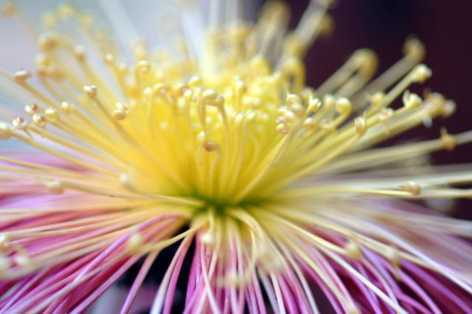 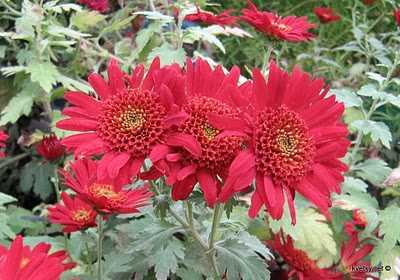 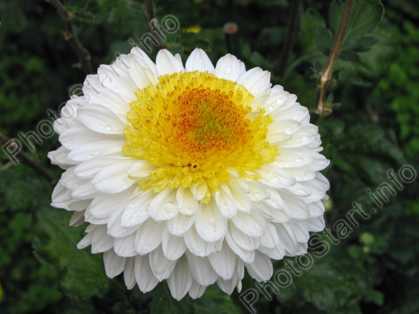 Хризантеми
Кошик
Складні суцвіття мають …
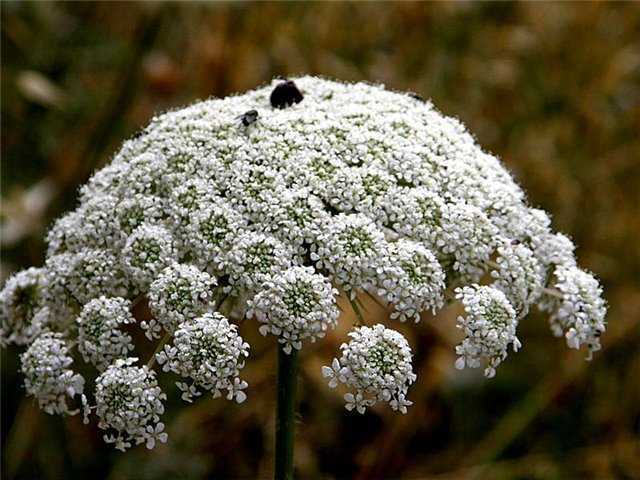 … прості суцвіття, розташовані на головній осі
Складні суцвіття
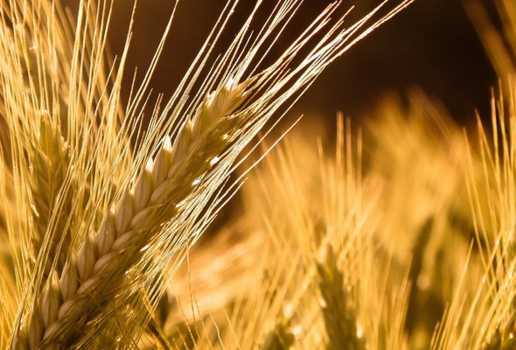 Пшениця
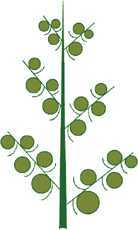 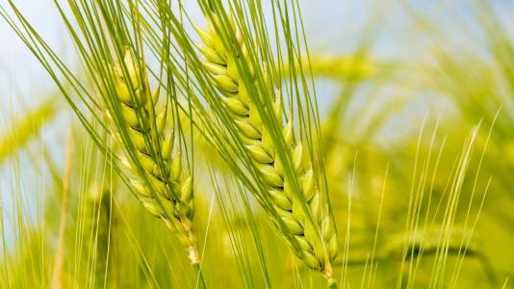 Жито
Складний колос: прості колоски на головній осі
Складні суцвіття
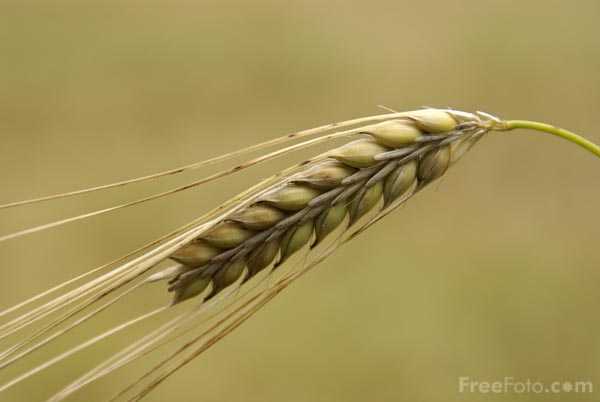 Ячмінь
Складний колос
Складні суцвіття
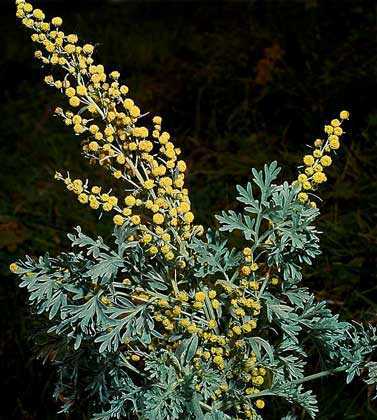 Полин гіркий
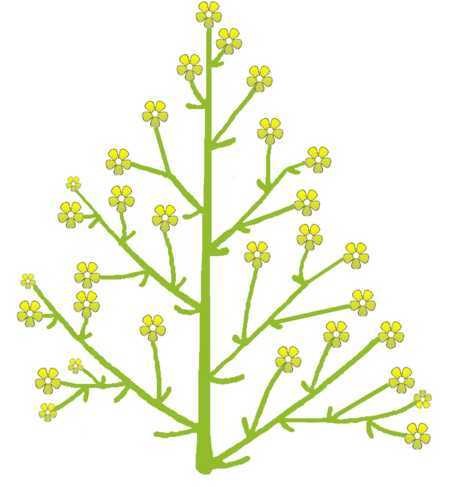 Волоть (складна китиця): китиці (або колоски)          на бічних відгалуженнях головної осі
Складні суцвіття
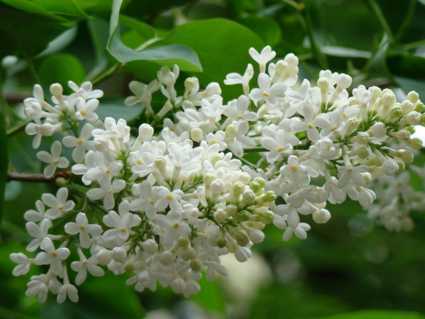 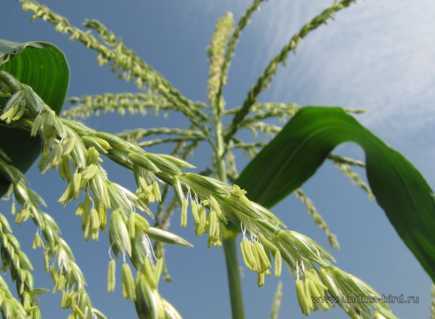 Чоловіче 
суцвіття 
кукурудзи
Бузок
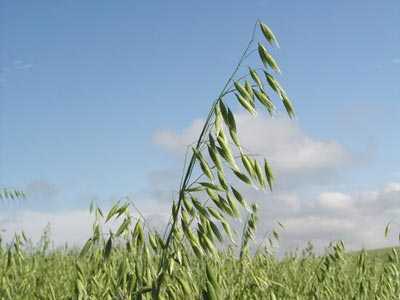 Овес
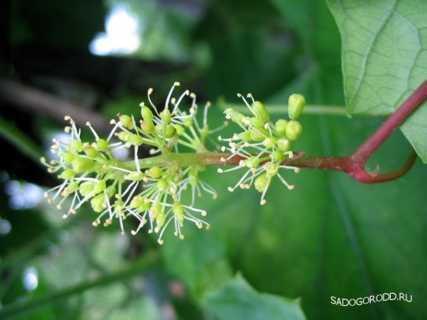 Виноград
Волоть
Складні суцвіття
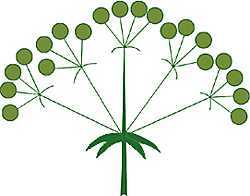 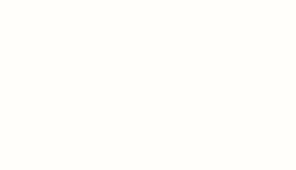 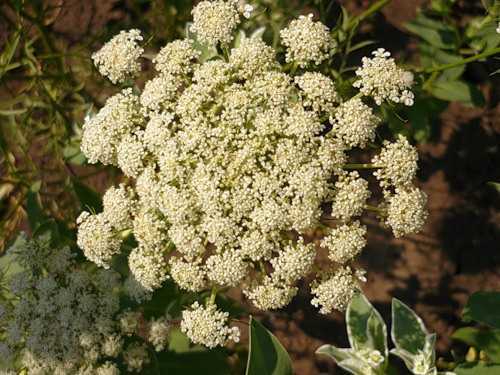 л
Морква
Морква
Складний зонтик: зонтик із простих зонтиків
Складні суцвіття
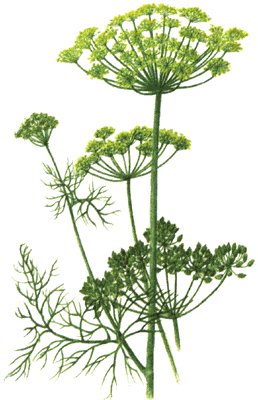 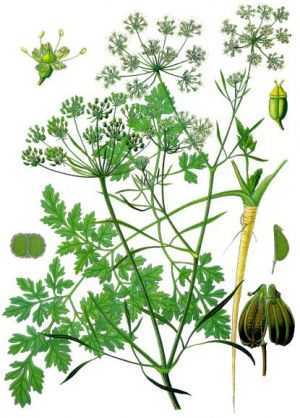 Кріп
Петрушка
Складний зонтик
Складні суцвіття
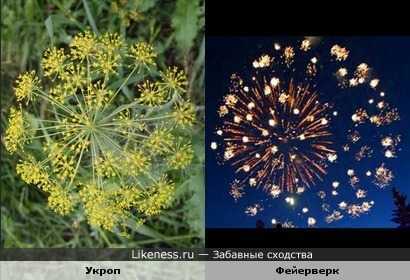 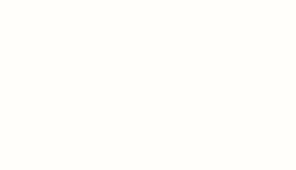 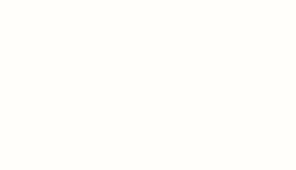 к
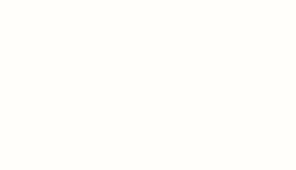 Суцвіття кропу схоже на феєрверк
Складні суцвіття
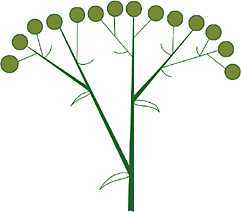 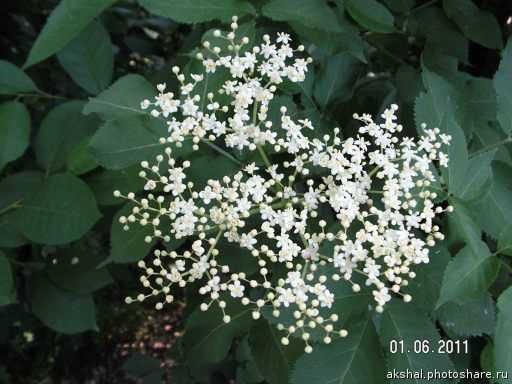 Бузина
Складний щиток: щиток із простих щитків
Складні суцвіття
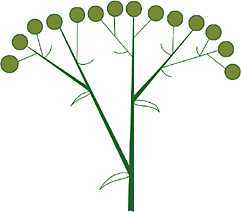 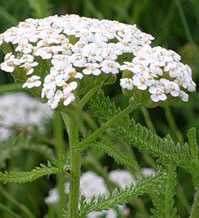 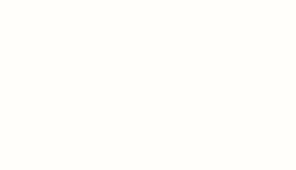 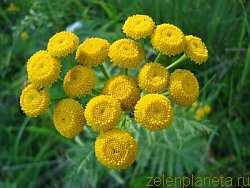 Деревій
Пижмо
Складний щиток: щиток із кошиків
Складні суцвіття
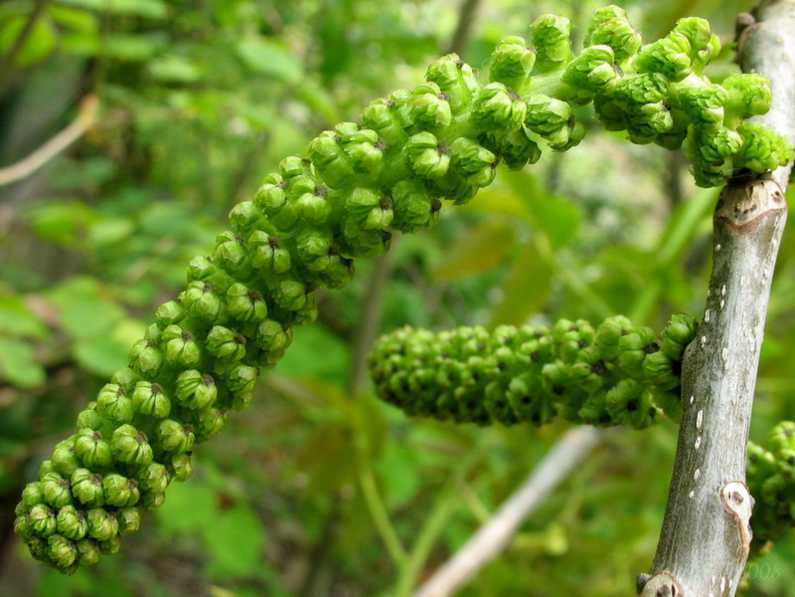 Чоловічі квітки 
волоського горіха
Чоловічі квітки 
берези пухнастої
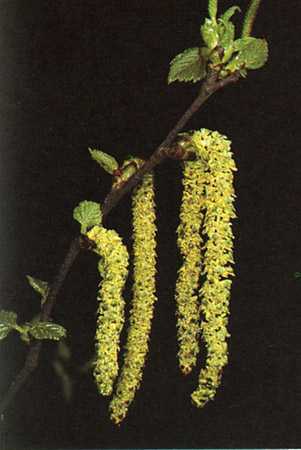 Сережка: групи сидячих одностатевих квіток на звисаючій видовженій осі
Суцвіття
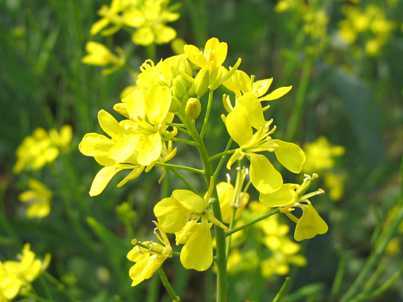 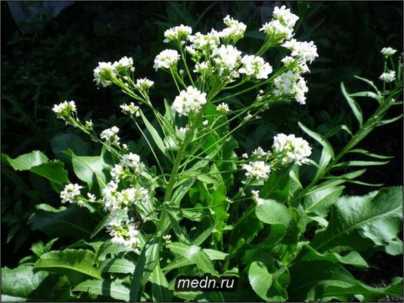 Хрін
Гірчиця
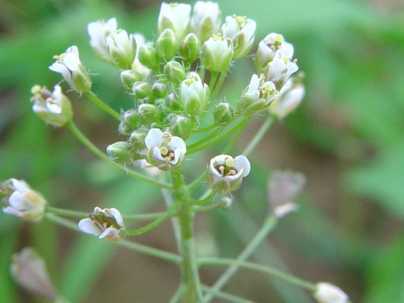 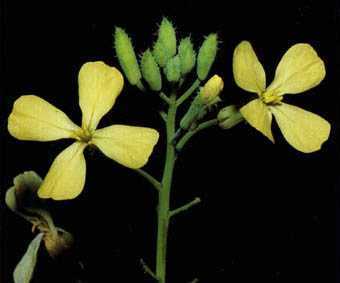 Китиця або волоть 
характерні для 
хрестоцвітих
Грицики
Редька дика
Будова суцвіття –                                                               важлива ознака для класифікації видів
Суцвіття
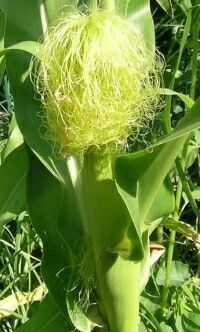 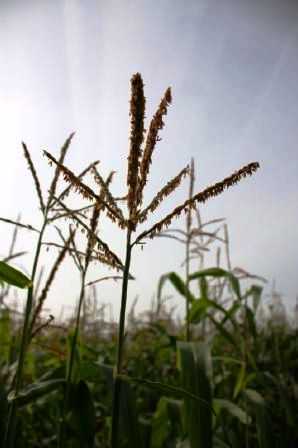 Чоловіче суцвіття – 
волоть із простих колосків
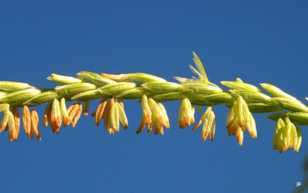 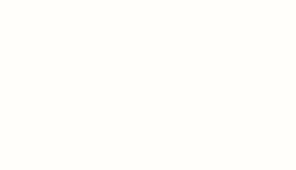 Жіноче суцвіття – 
початок
л
В Україні найбільші суцвіття у кукурудзи
Суцвіття
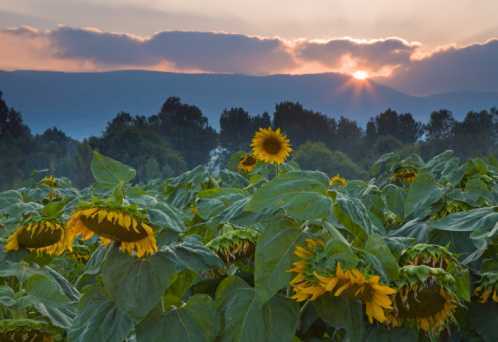 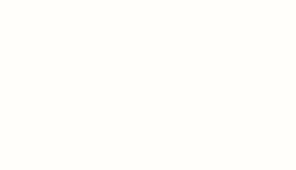 л
В Україні найбільші суцвіття у соняшника